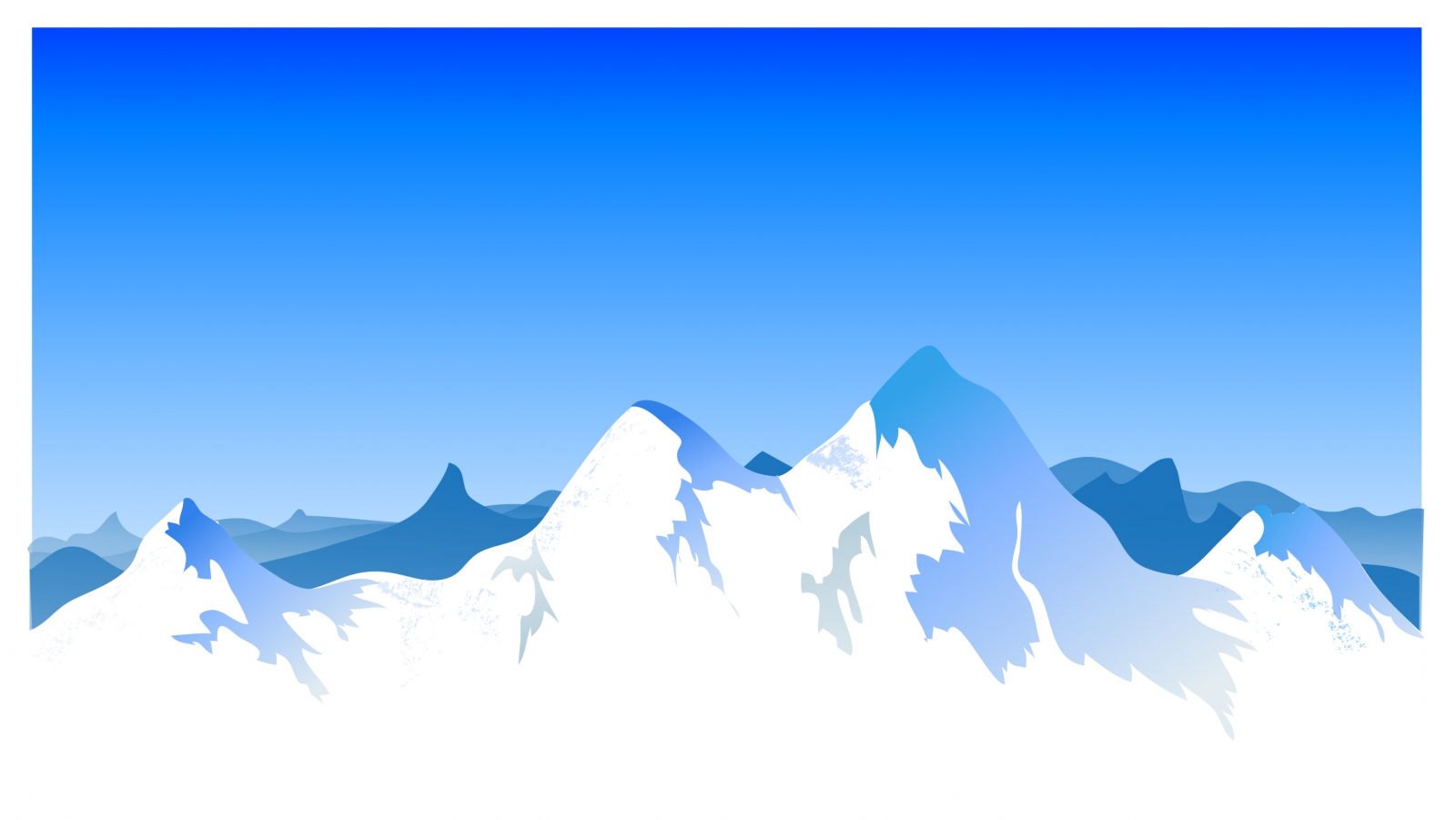 «Народная игра –как средство формирования у ребенка чувств сопричастности традициям и духовным ценностям Родины»


МКДОУ№7 г.Беслан
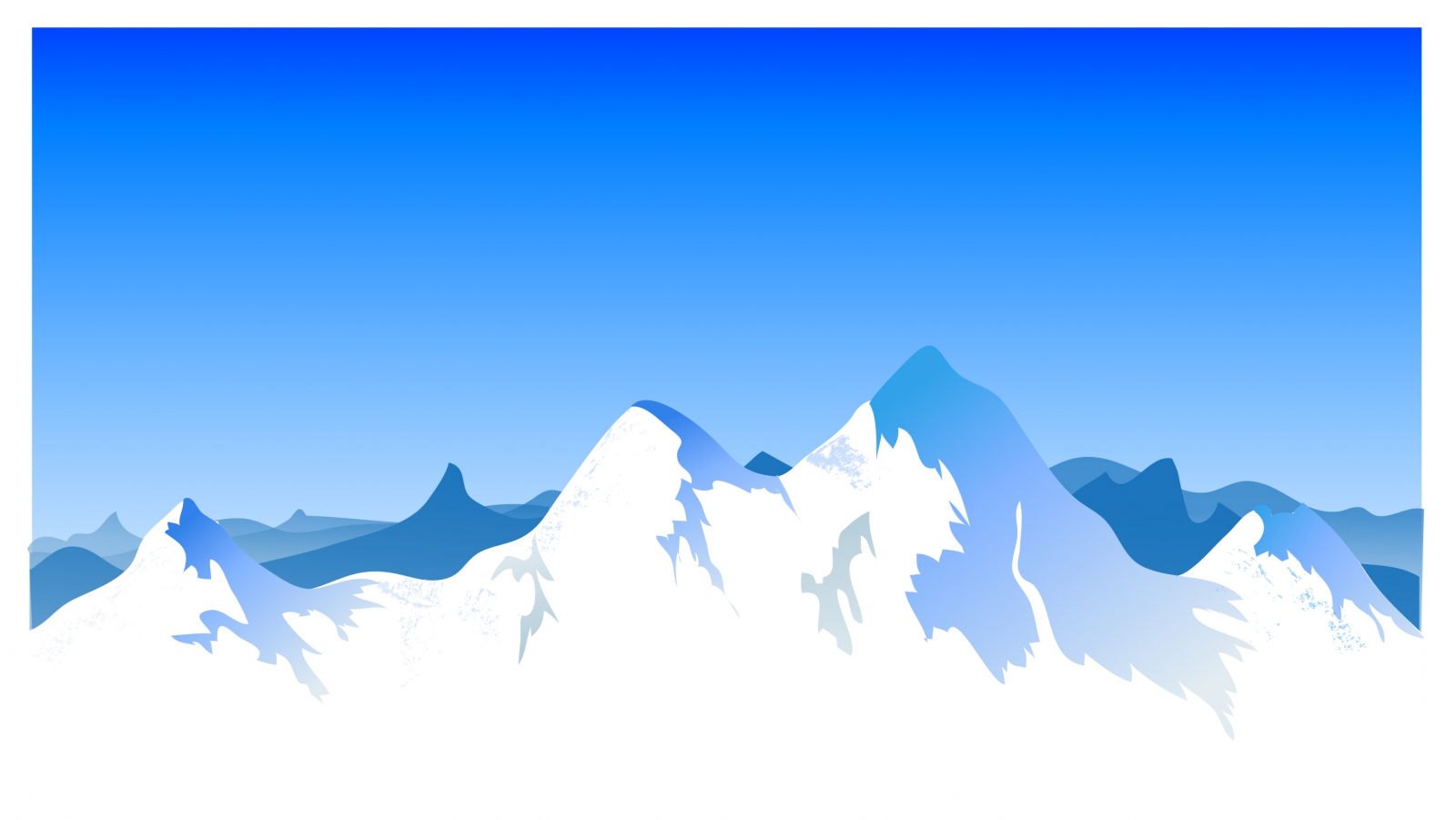 Цель:

Повышение уровня культуры нашего общества
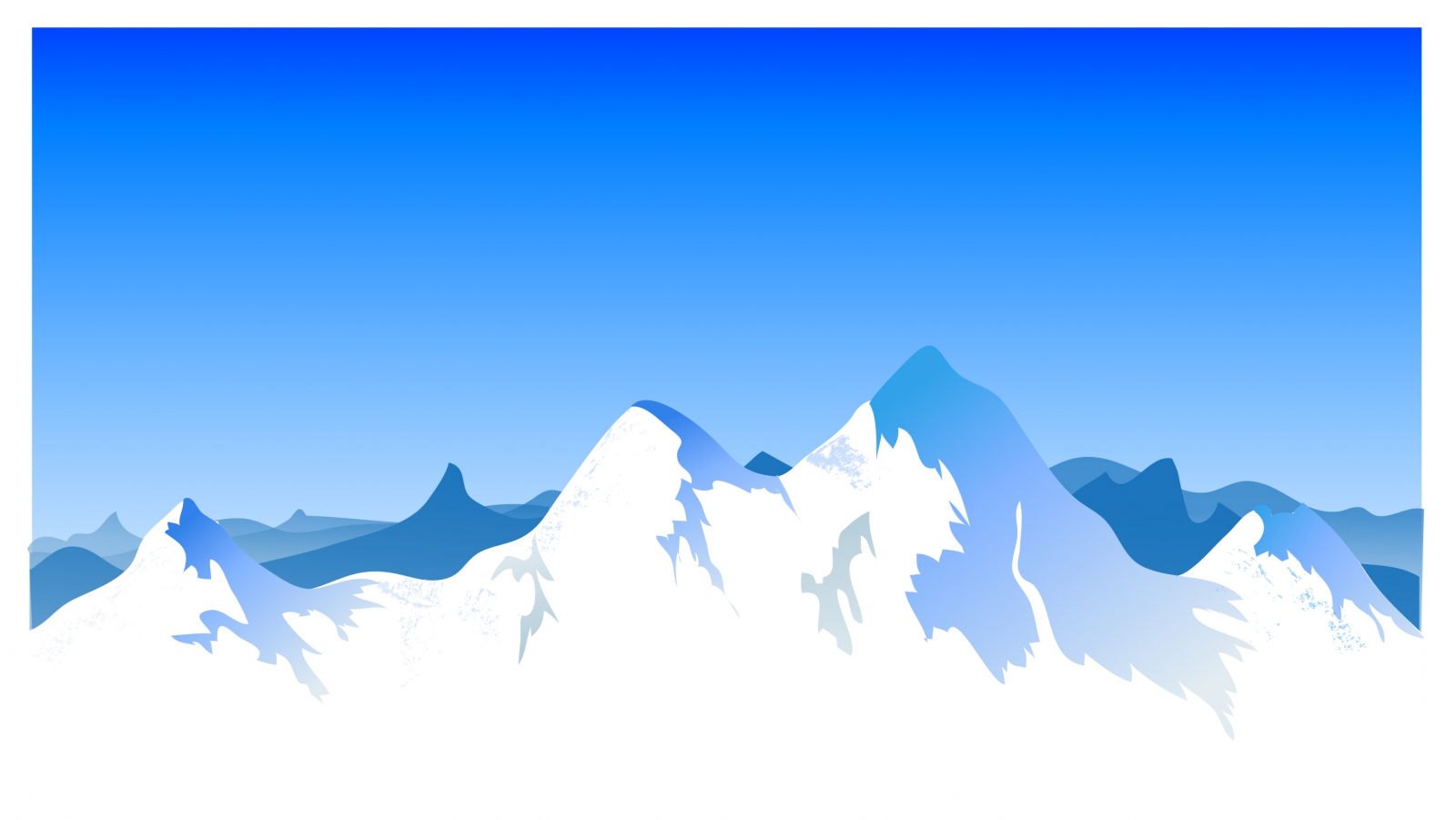 В условиях ФГОС ДОУ определены основные задачи духовно-нравственного воспитания:

 формирование начала патриотизма и гражданственности;
 формирование гуманного отношения и чувства 
сопричастности к культурному      наследию своего народа;
 уважение к своей нации;
 понимание своих национальных особенностей;
 формирование чувства собственного достоинства как представителя своего народа;
 уважение к представителям других национальностей;
 формирование положительных , доброжелательных коллективных взаимоотношений.
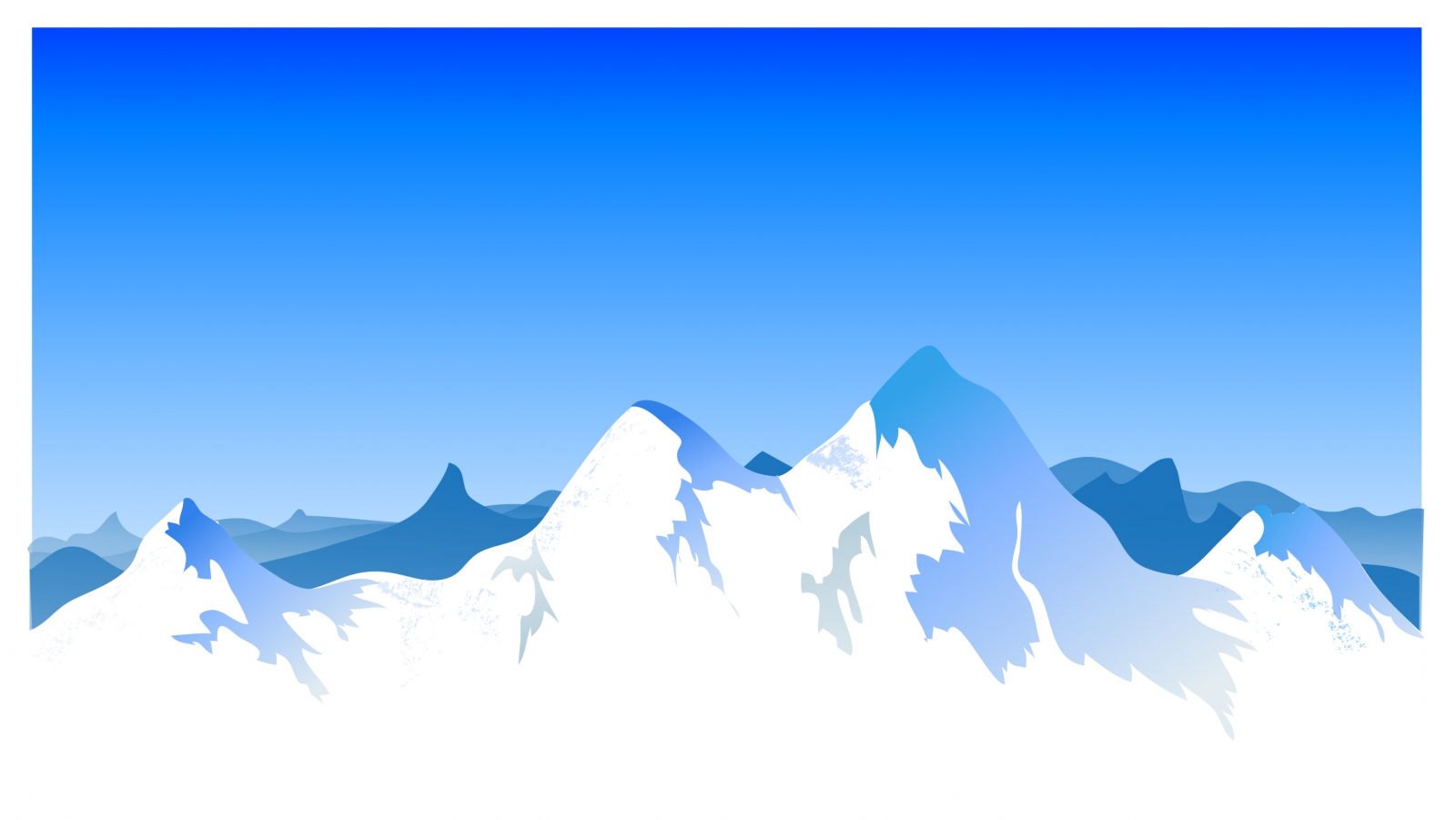 Игра – ведущий вид деятельности детей дошкольного возраста .

Через игру ребенок познает окружающий мир , приобретает новые знания, умения и навыки. 

Народные  игры считаются школой социального опыта  и дают ребенку возможность разносторонне познать действительность истории, национальные особенности труда и быта своего народа, его нравы и обычаи, черты характера, которые так богаты жизнелюбием, добрым юмором, неиссякаемой энергией осетинского народа.
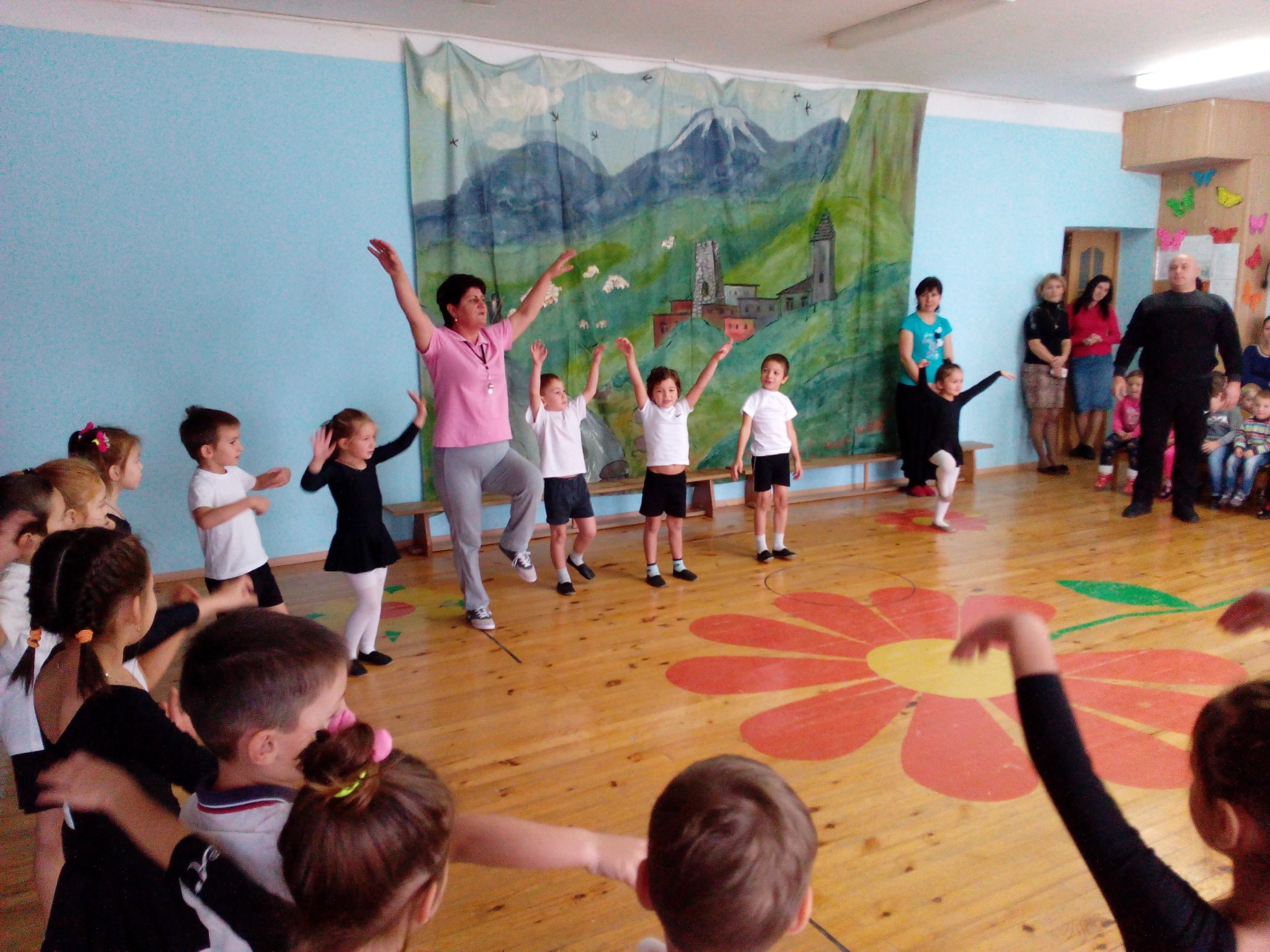 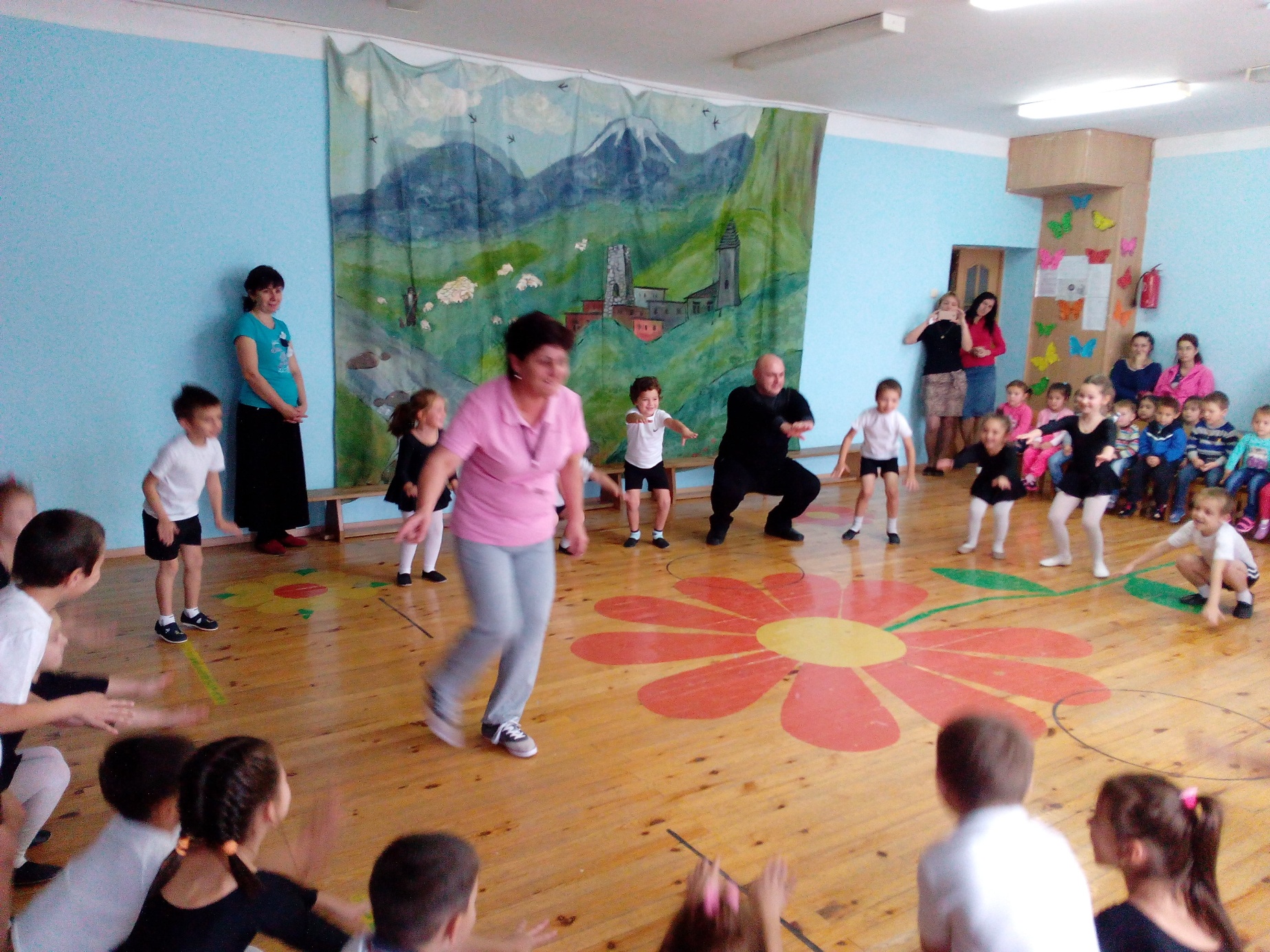 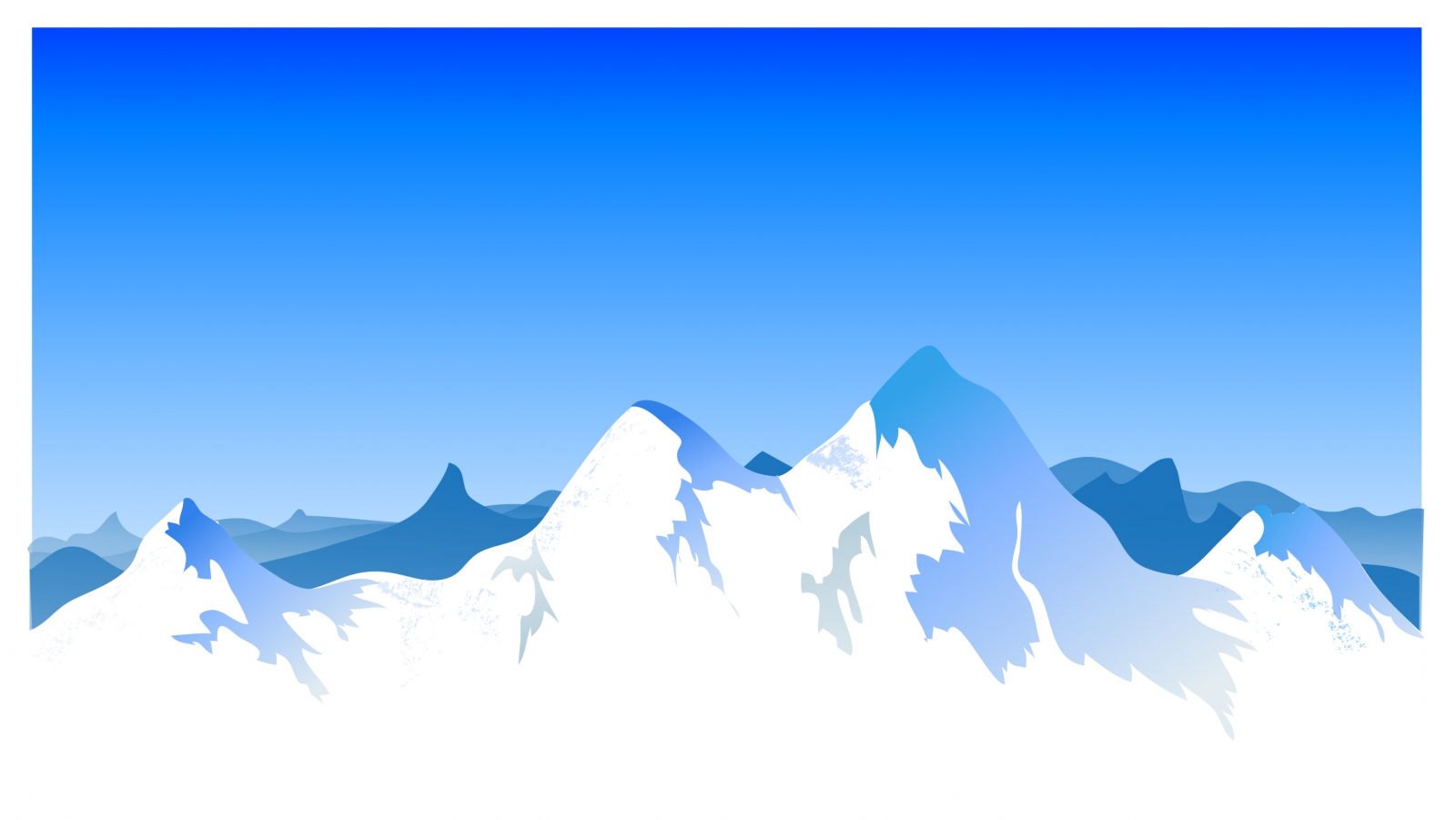 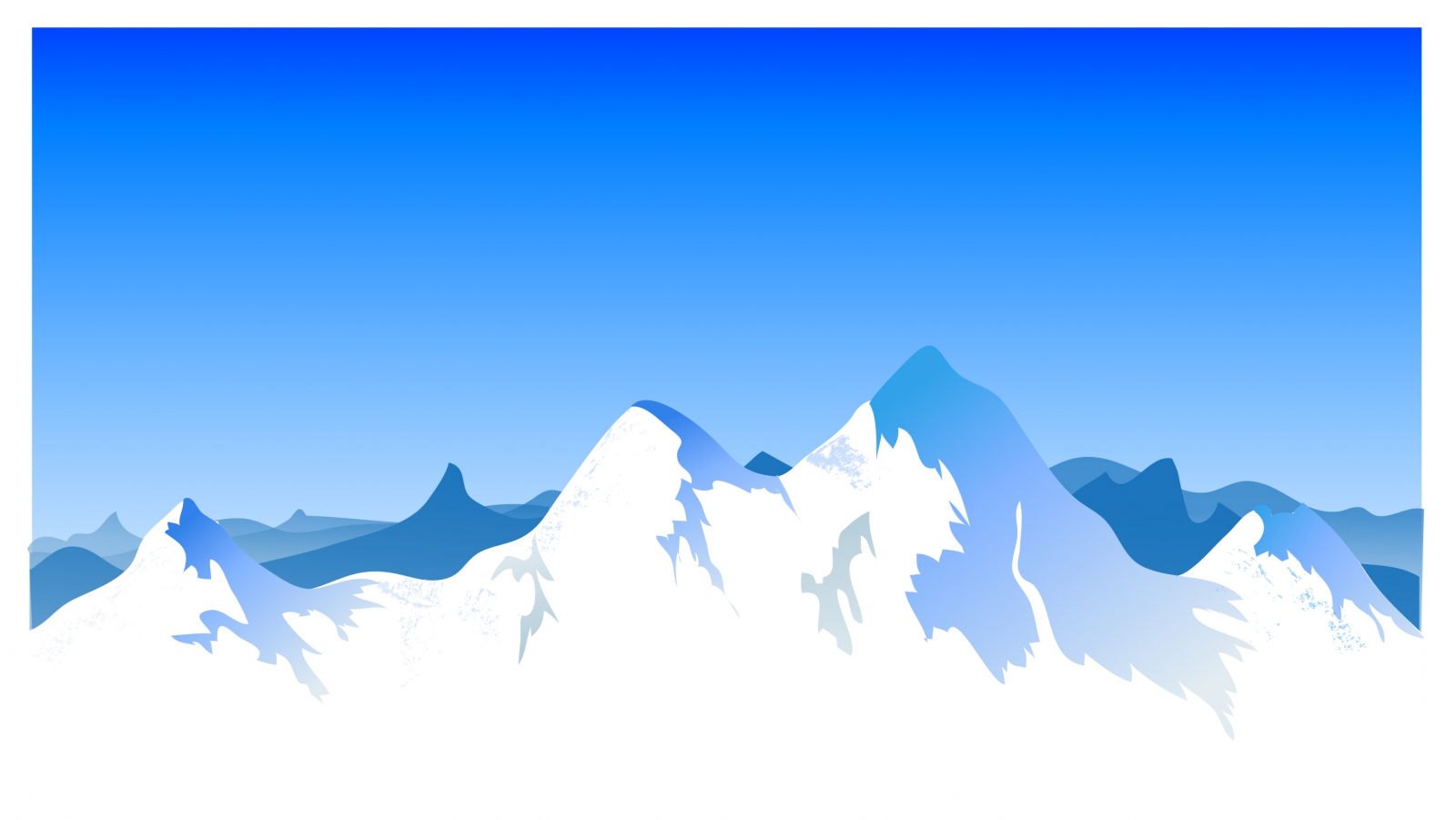 Игры, отражающие повседневные занятия наших предков:
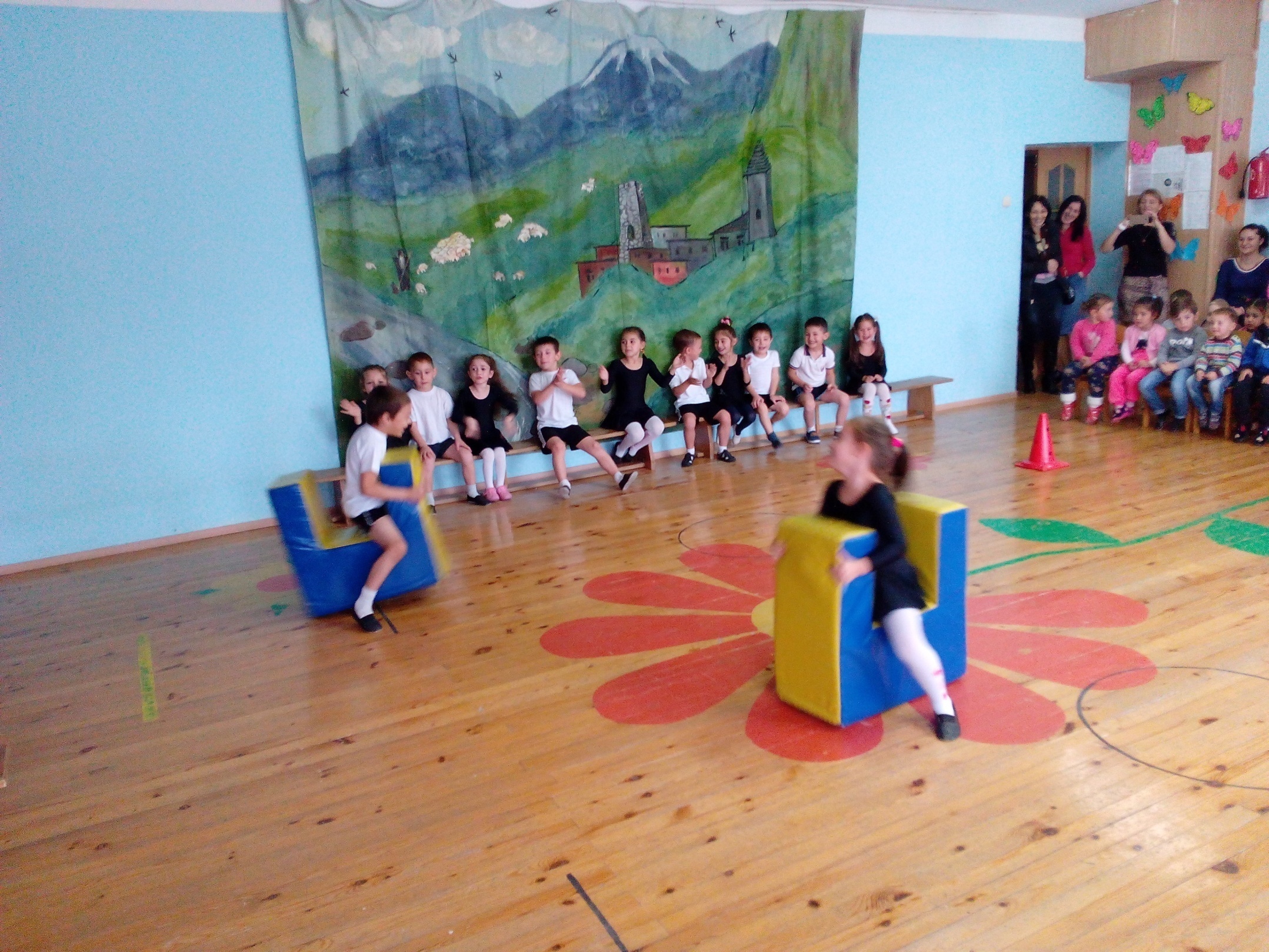 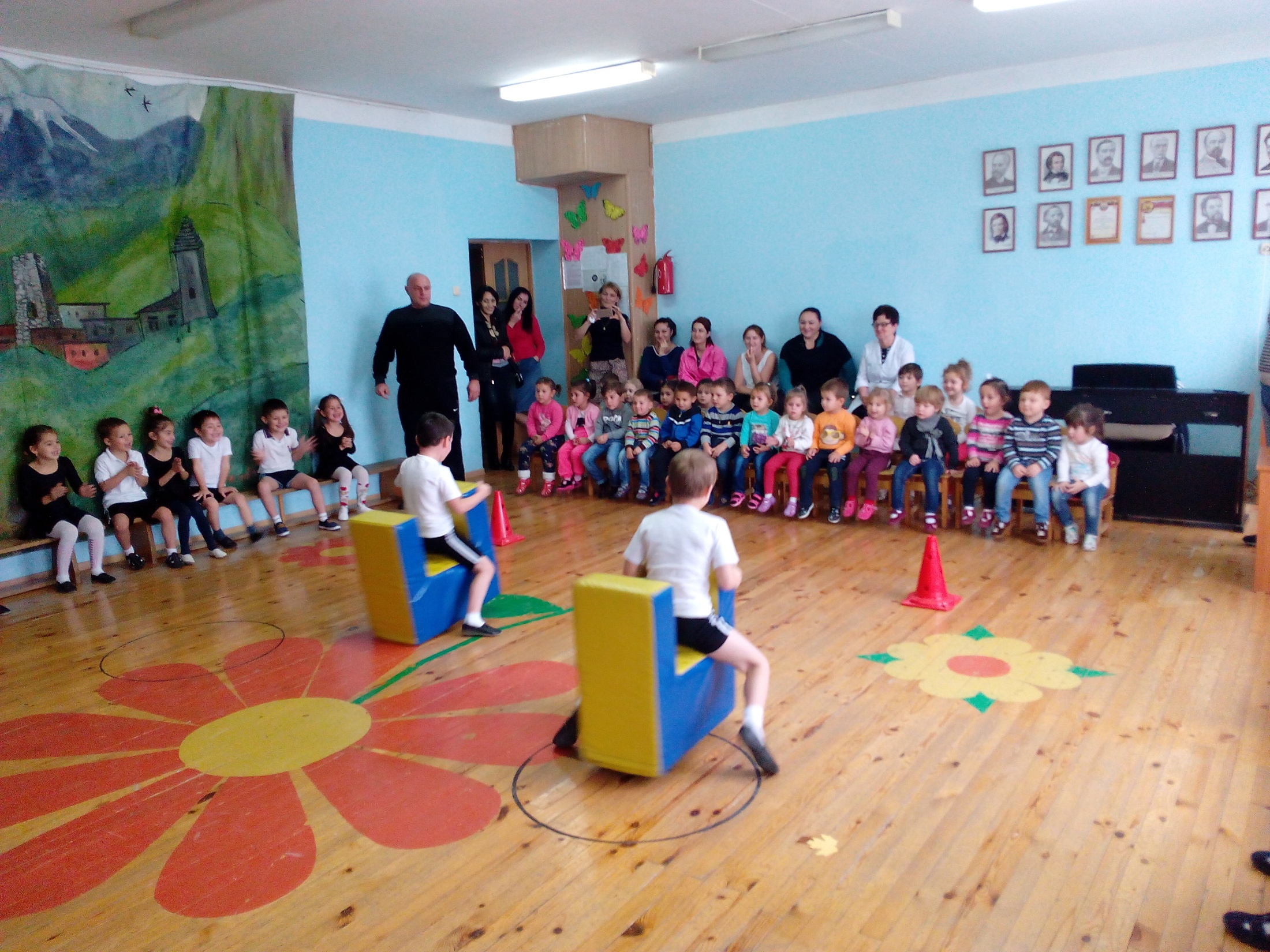 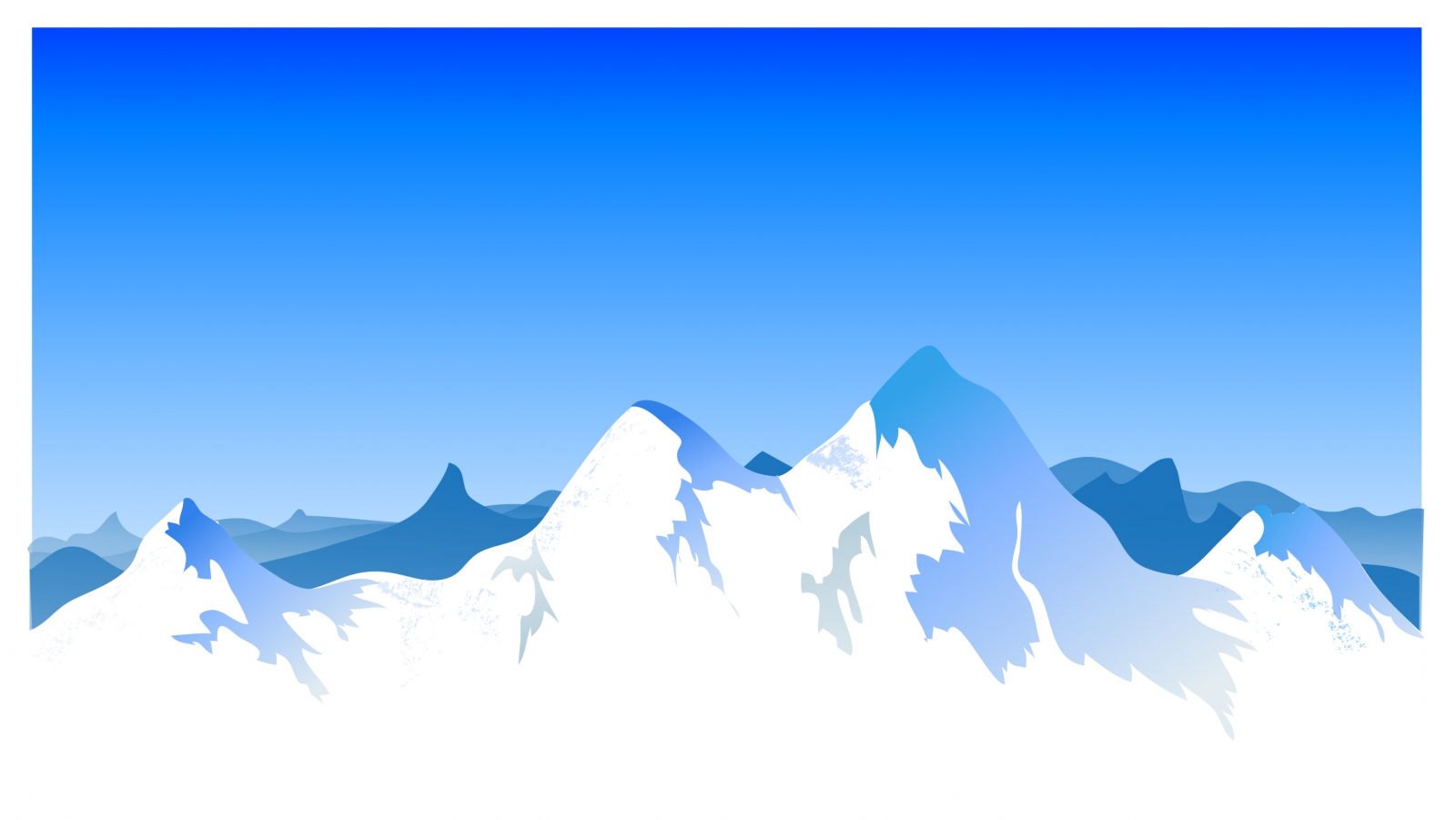 Игры на находчивость, быстроту и ловкость с элементами соперничества и соревнования
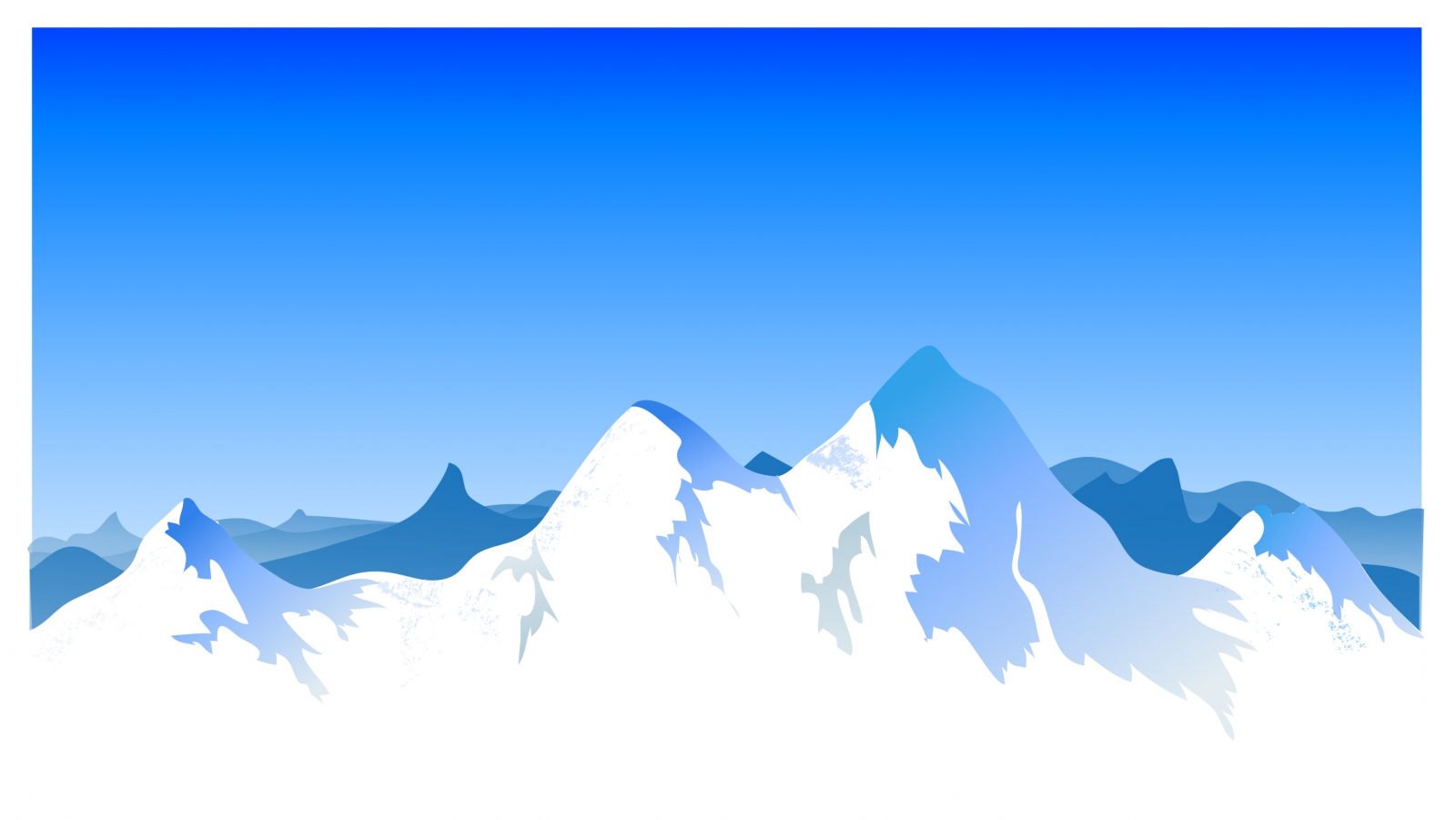 Игры, где есть возможность помериться силой и ловкостью, побуждающие стремление детей стать сильнее:
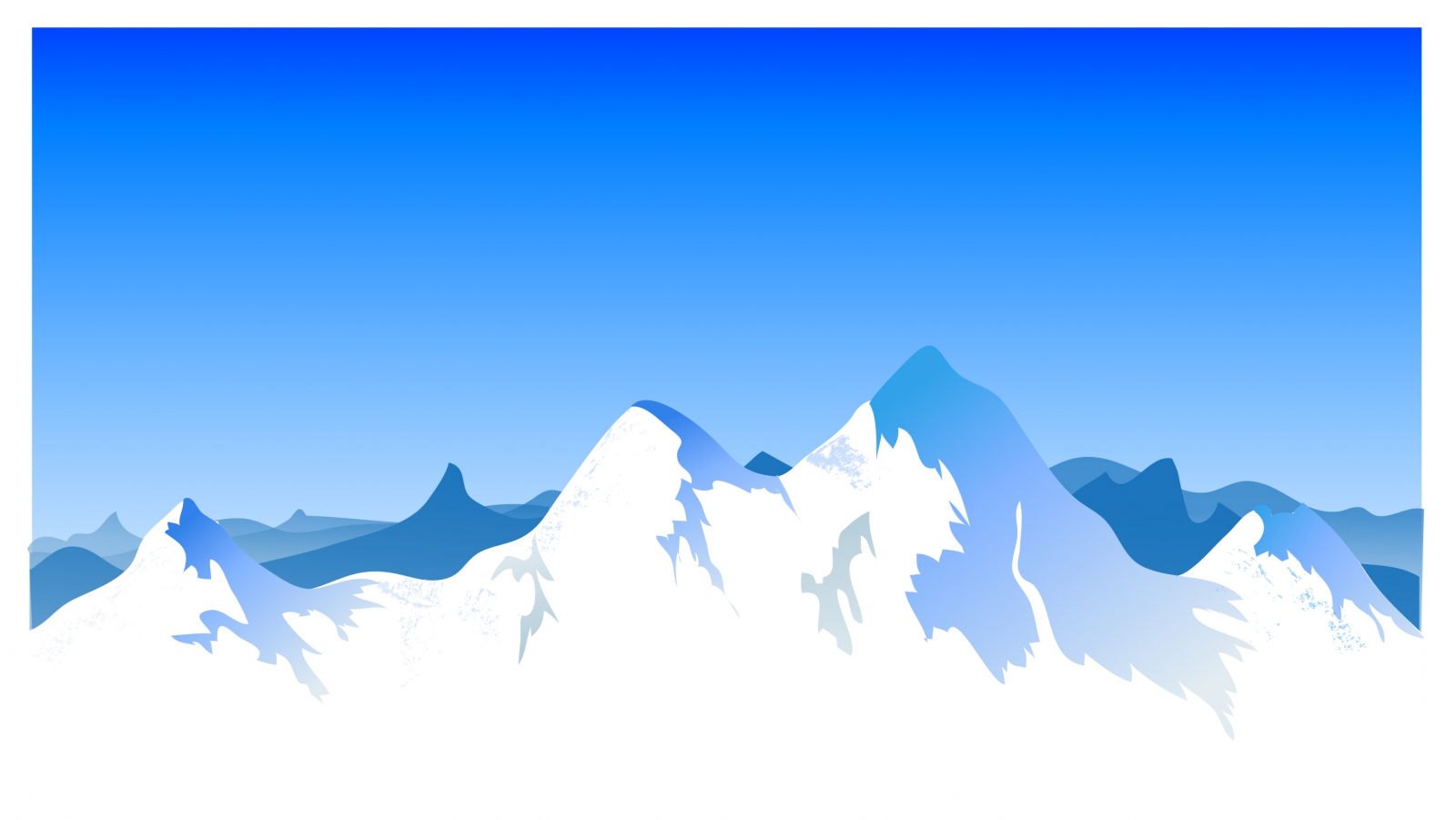 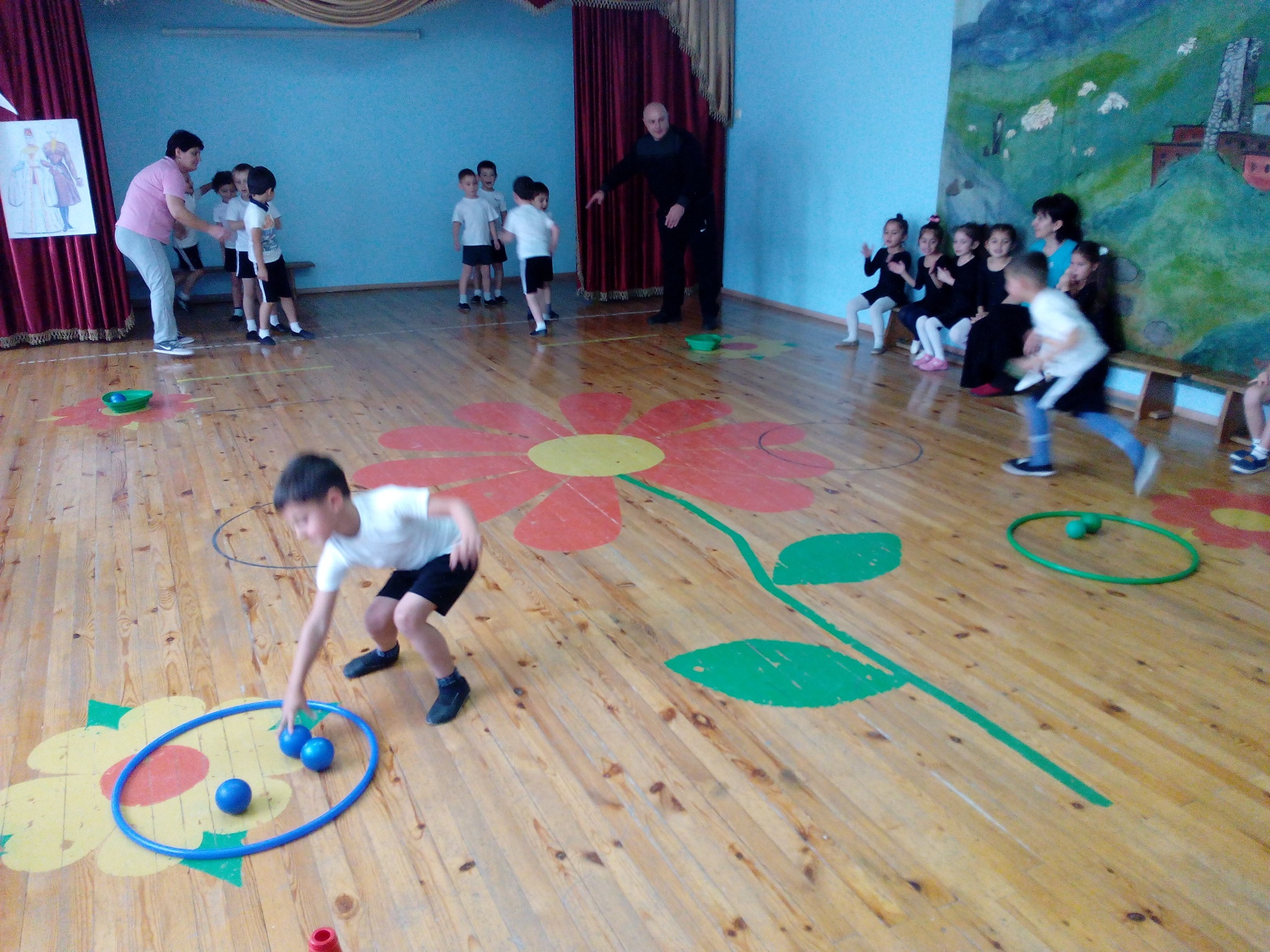 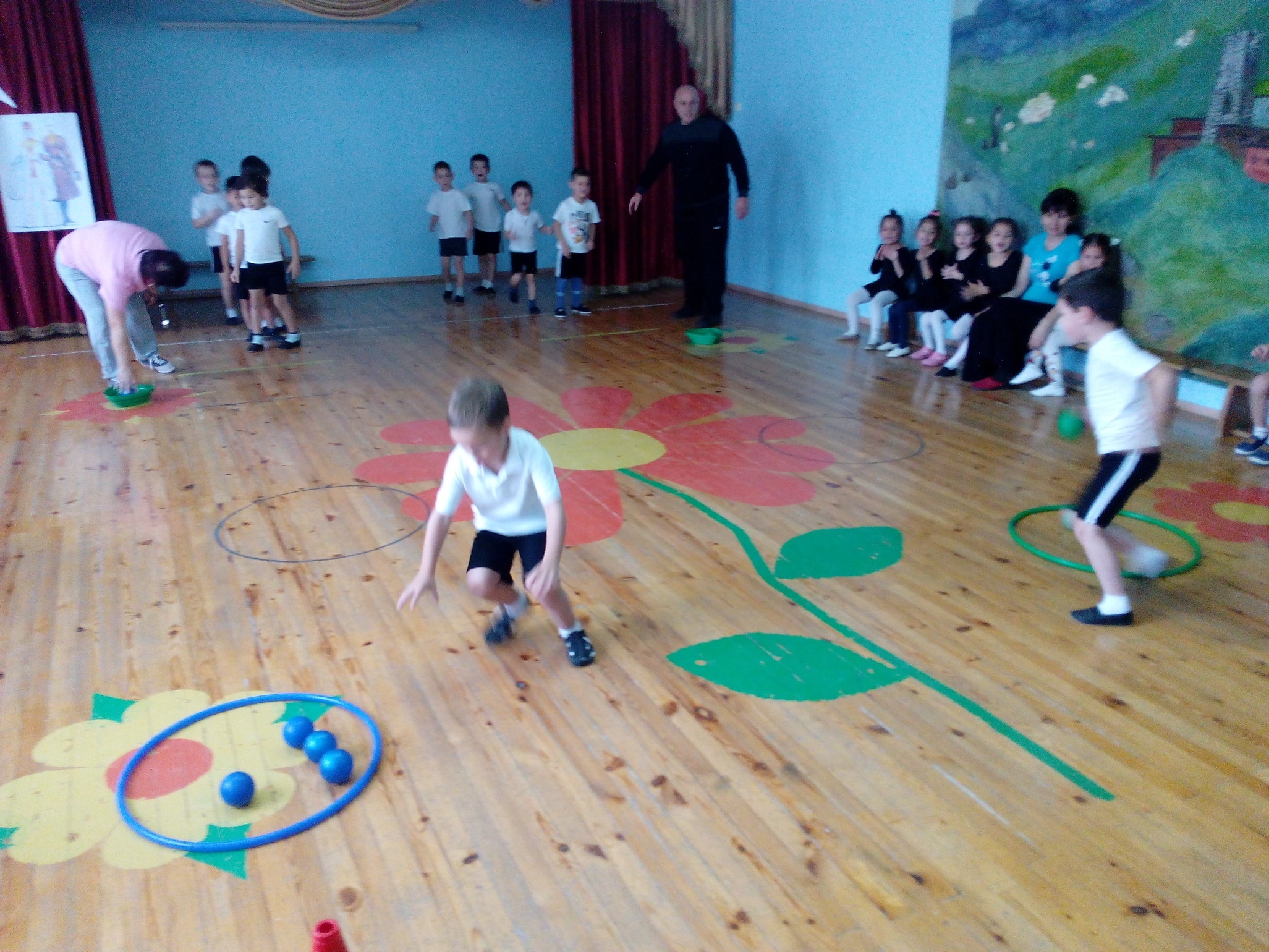 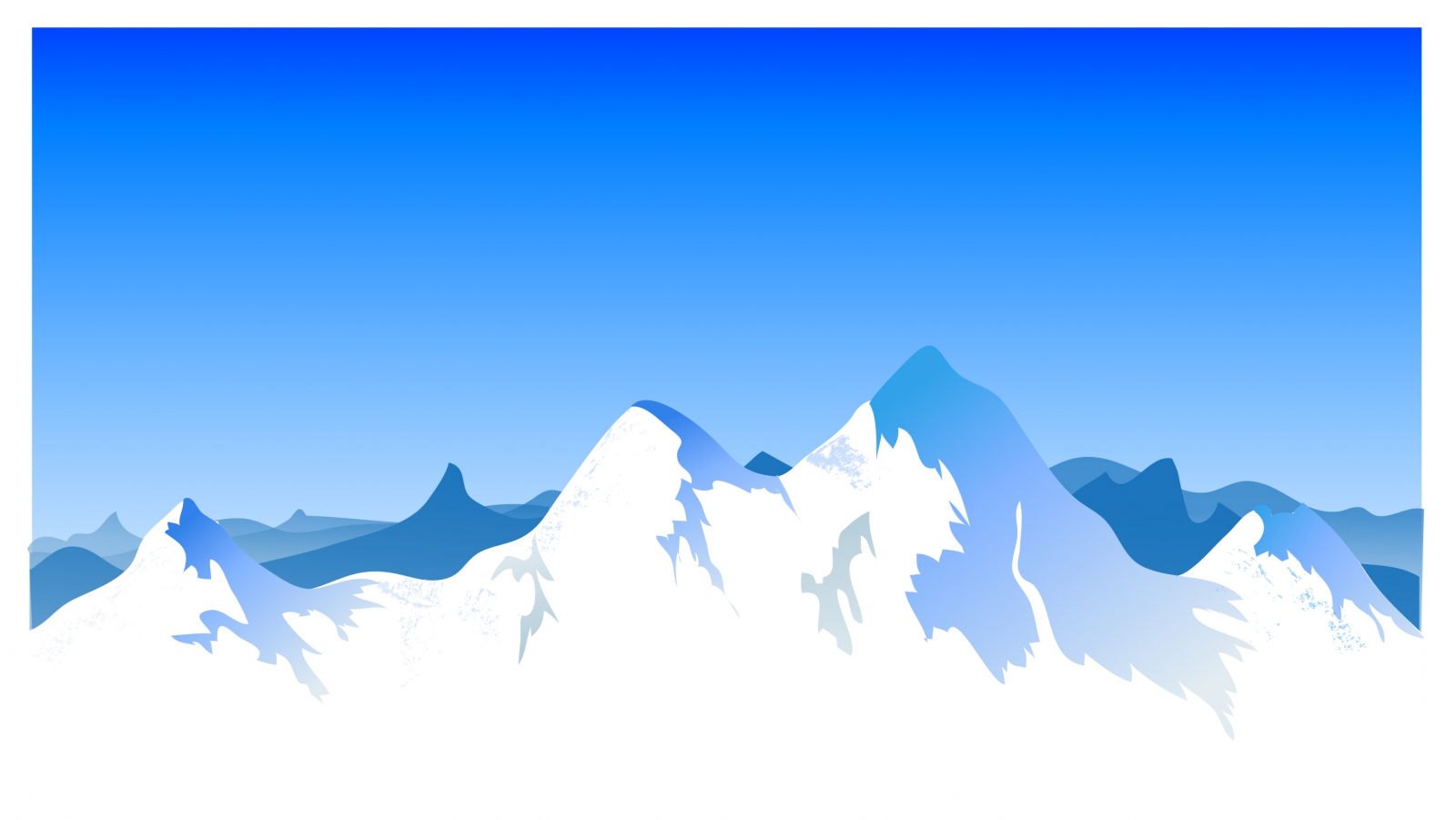 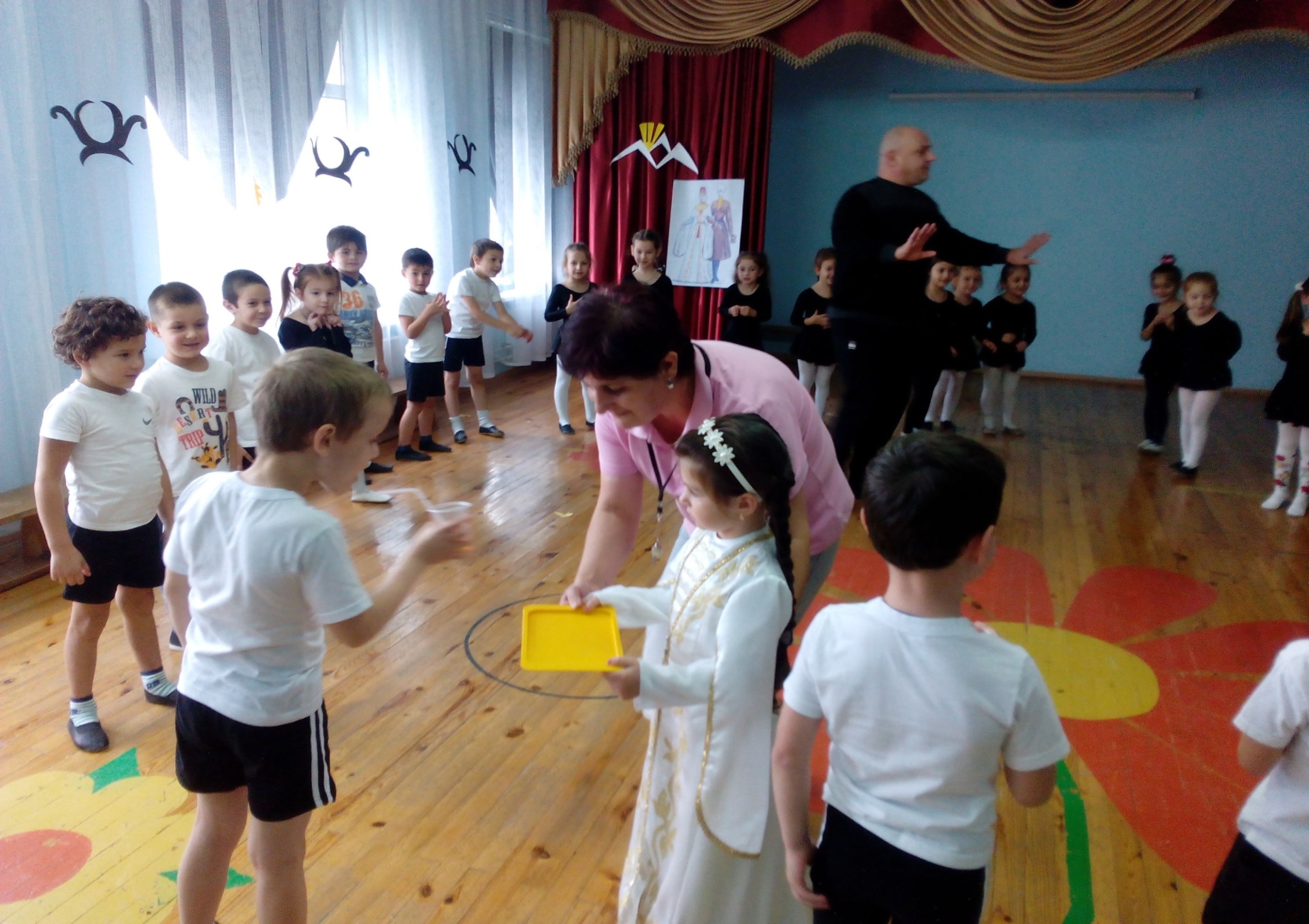 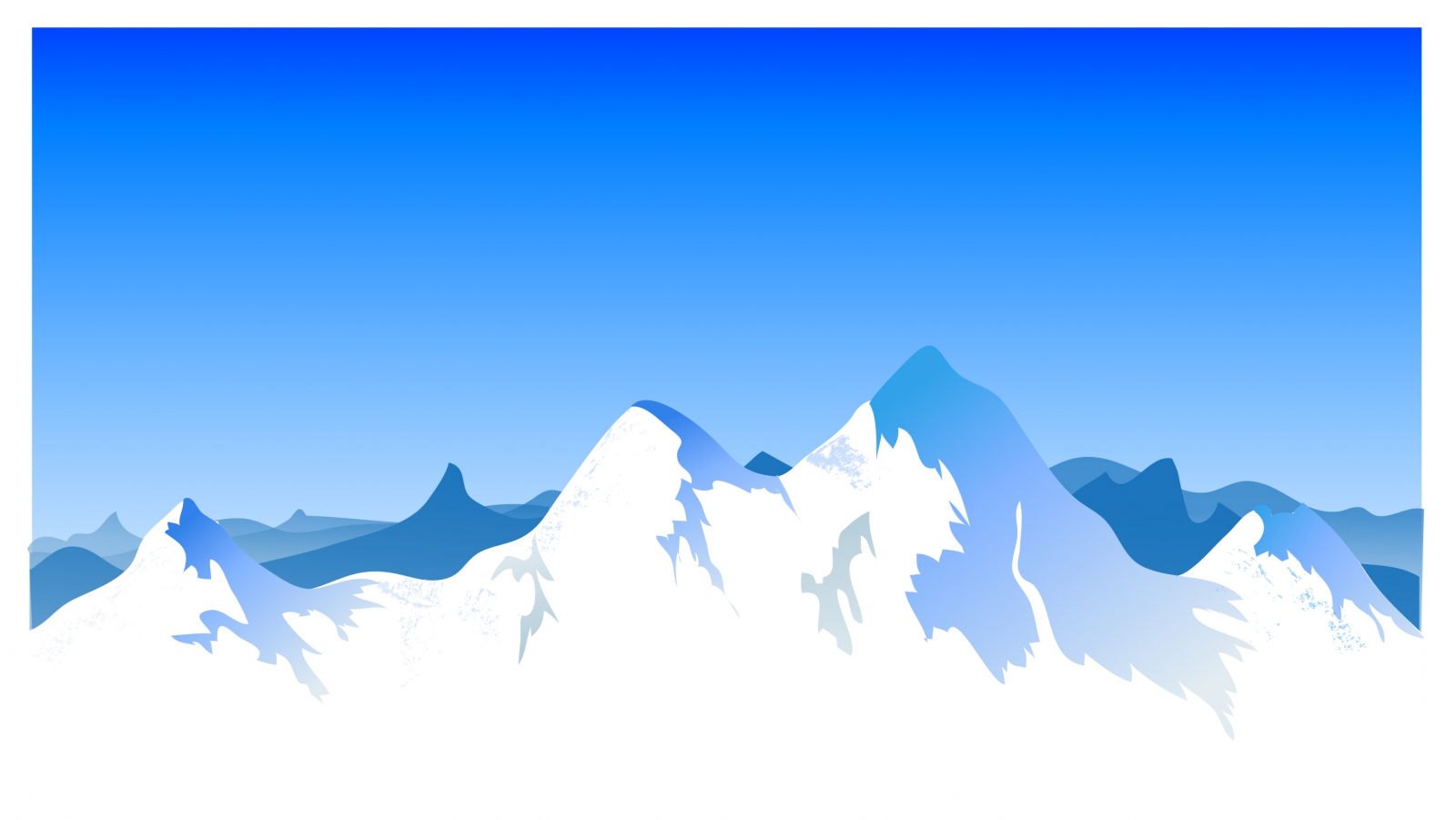 Игры достигают положительных результатов лишь тогда ,когда они исполняют свое главное назначение – доставляют детям удовольствие и радость, а не будут нудной тренировкой и учебным заданием.

Народные игры являются школой жизненного опыта   ,накопленного предыдущими поколениями  ,а так же национальным богатством и мы должны сделать их достоянием наших детей.
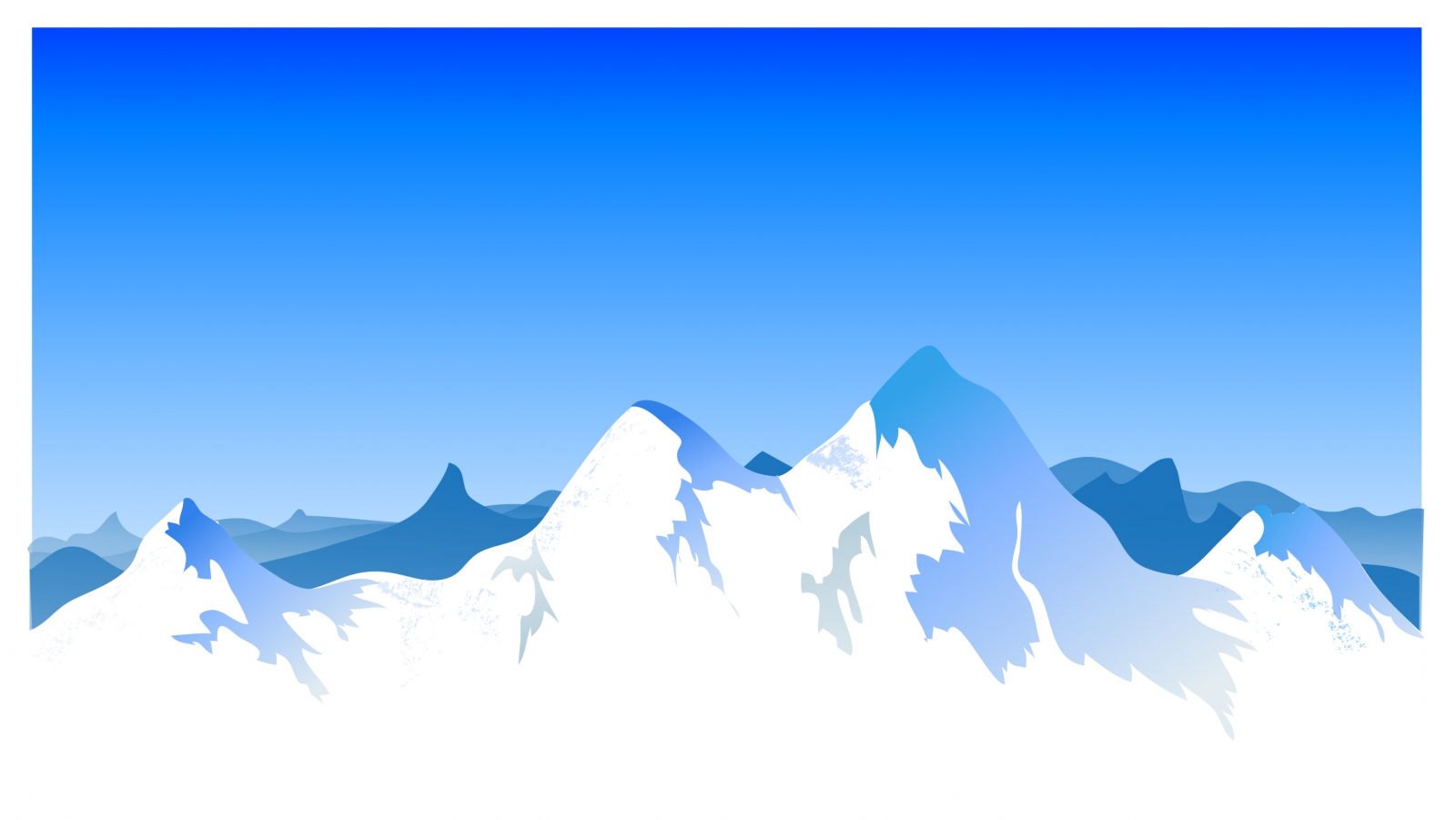 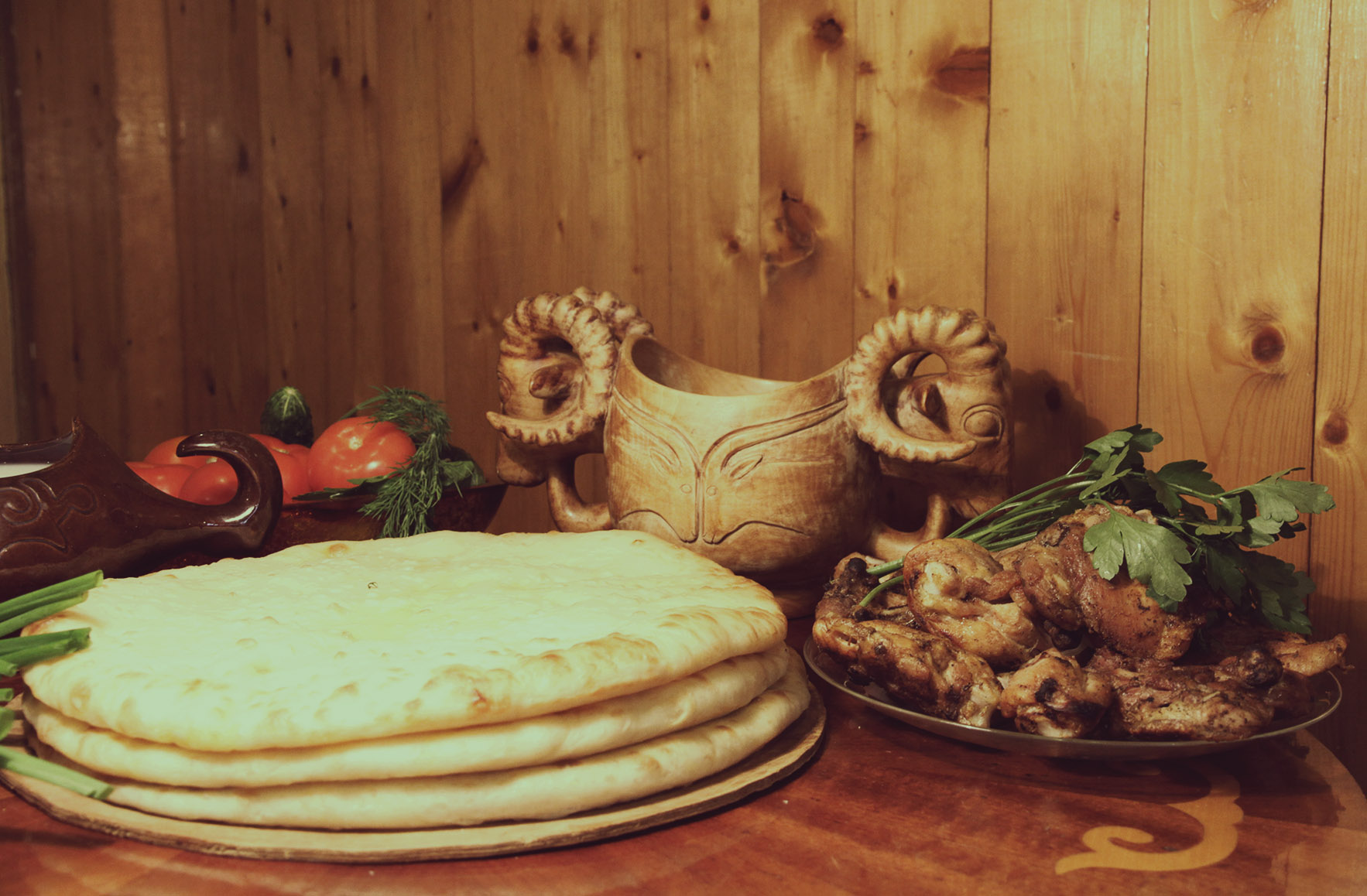 Народные подвижные игры способствуют не только эффективному физическому развитию и воспитанию дошкольников,  но выступают как средство духовного развития личности» 
К.Д. Ушинский 







Благодарим за внимание!